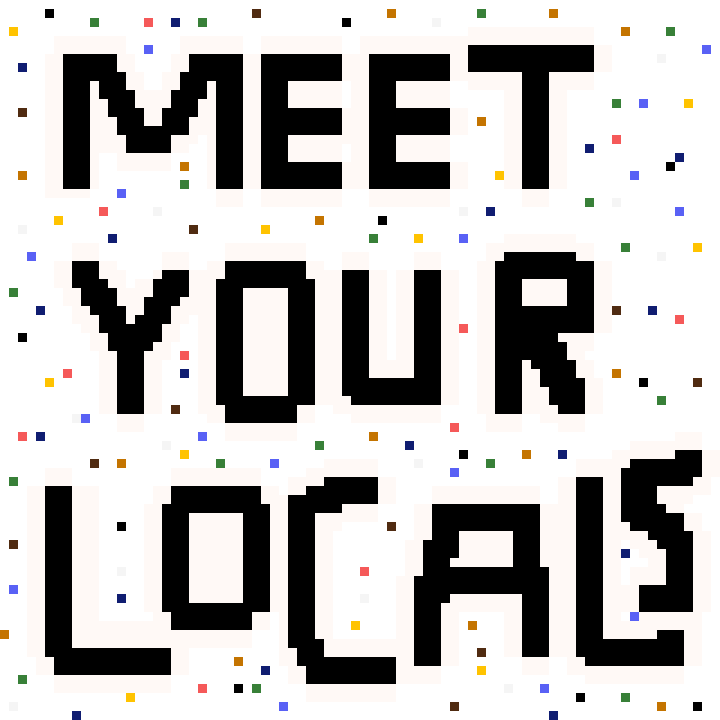 An Introduction to Locals
What are Locals?
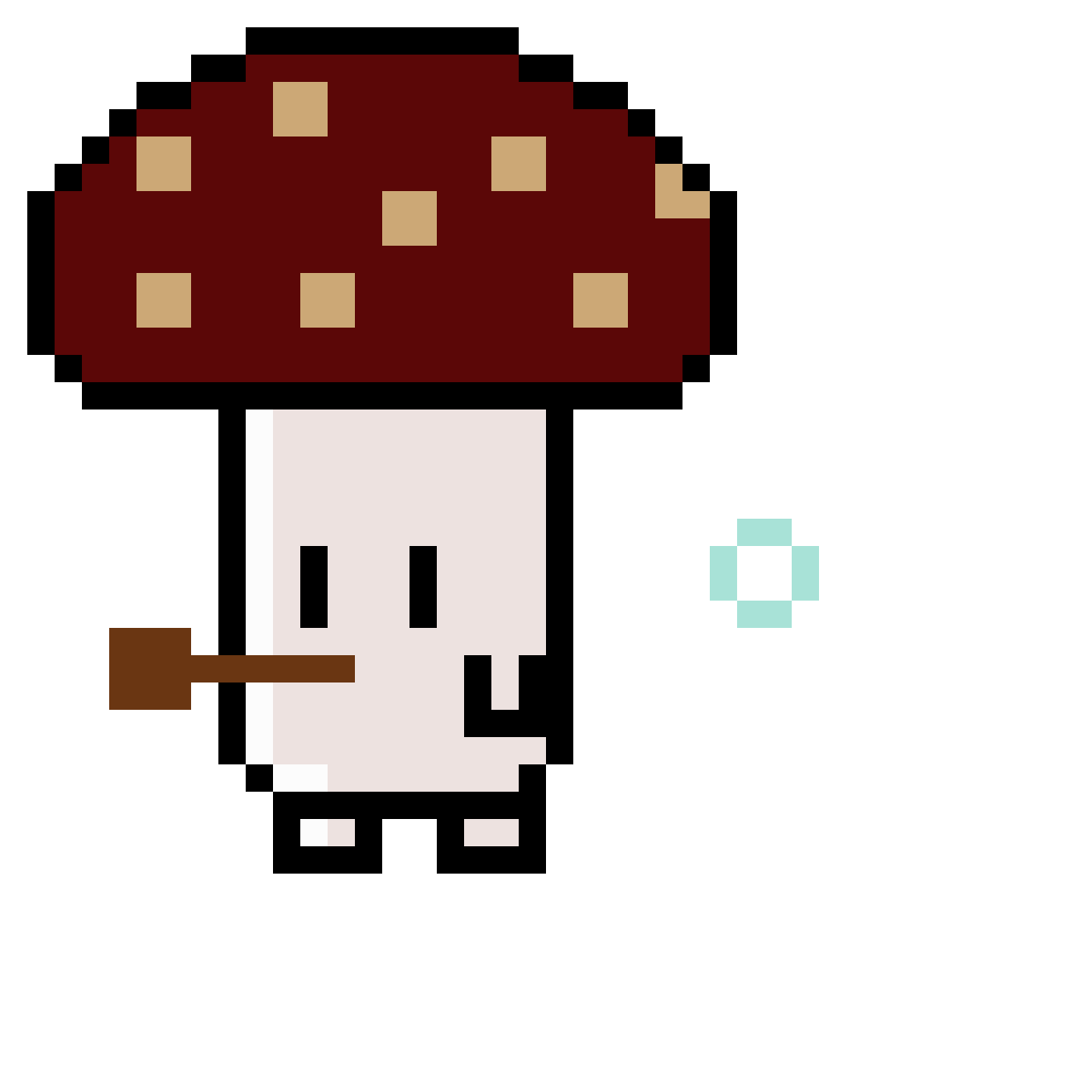 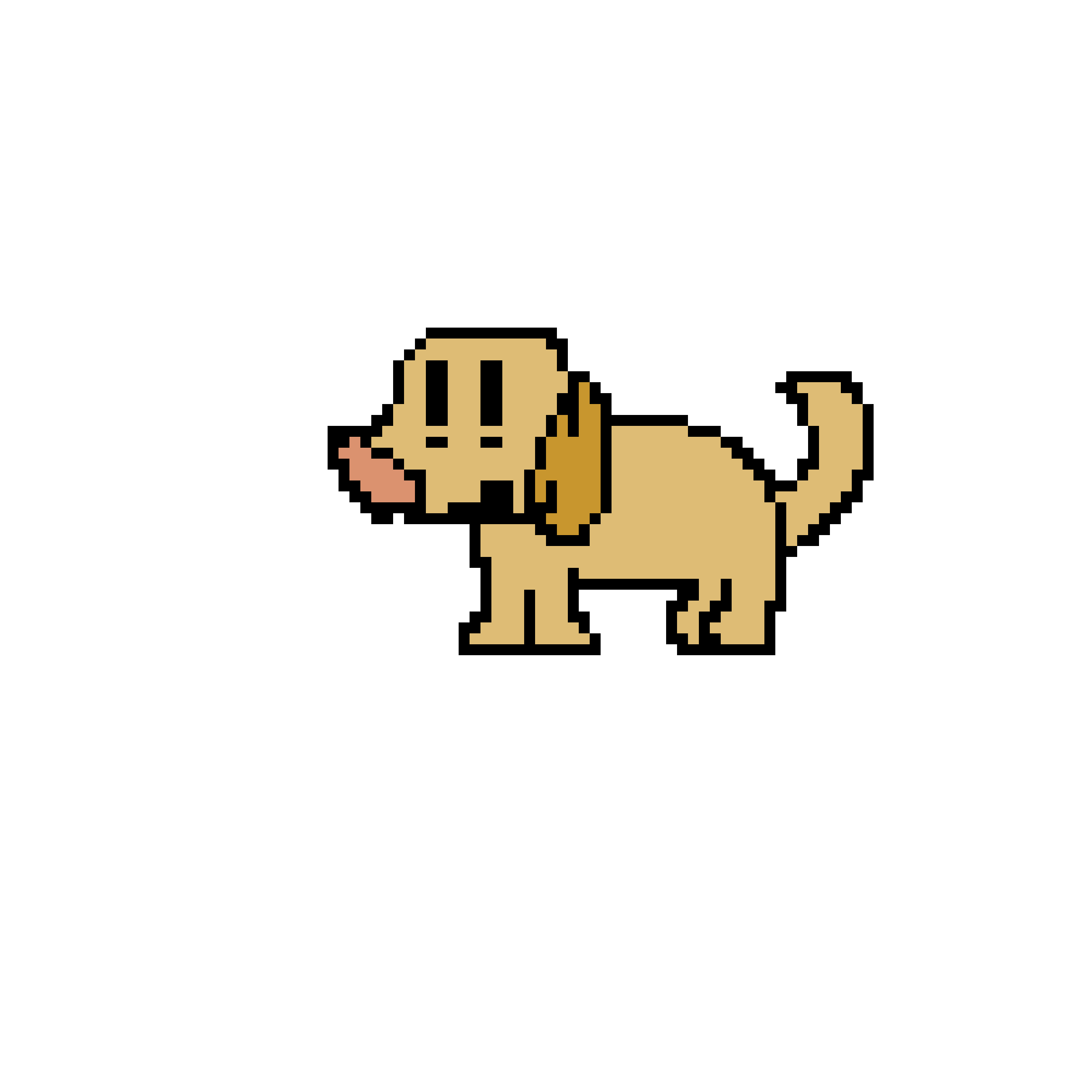 What are Locals?
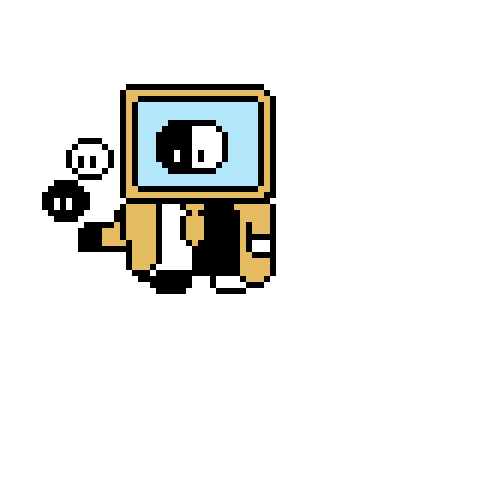 Small characters found throughout the world
Can be 
Natural (plants, animals)
Inanimate (computers, food, household objects)
Based on someone or something famous
Totally original
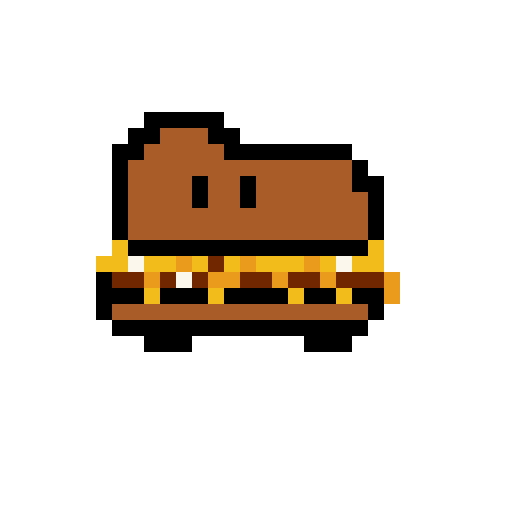 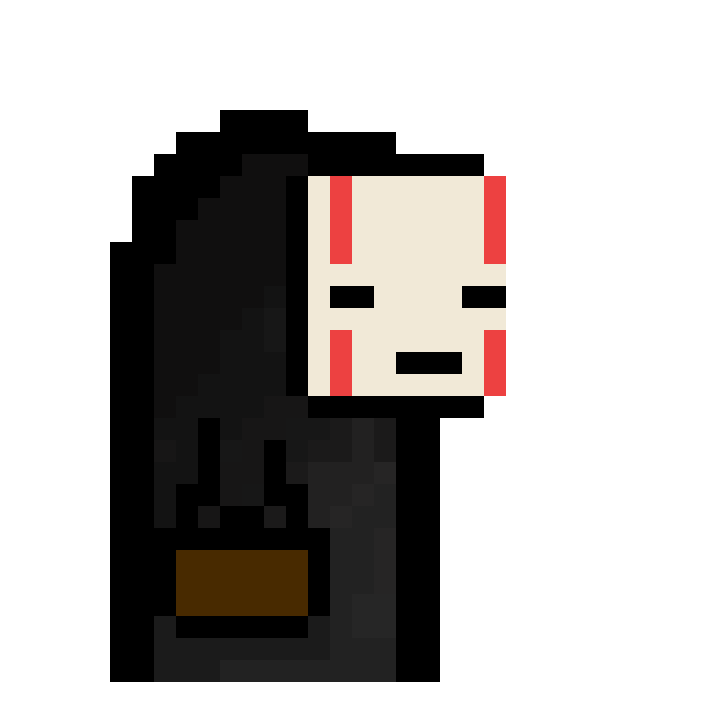 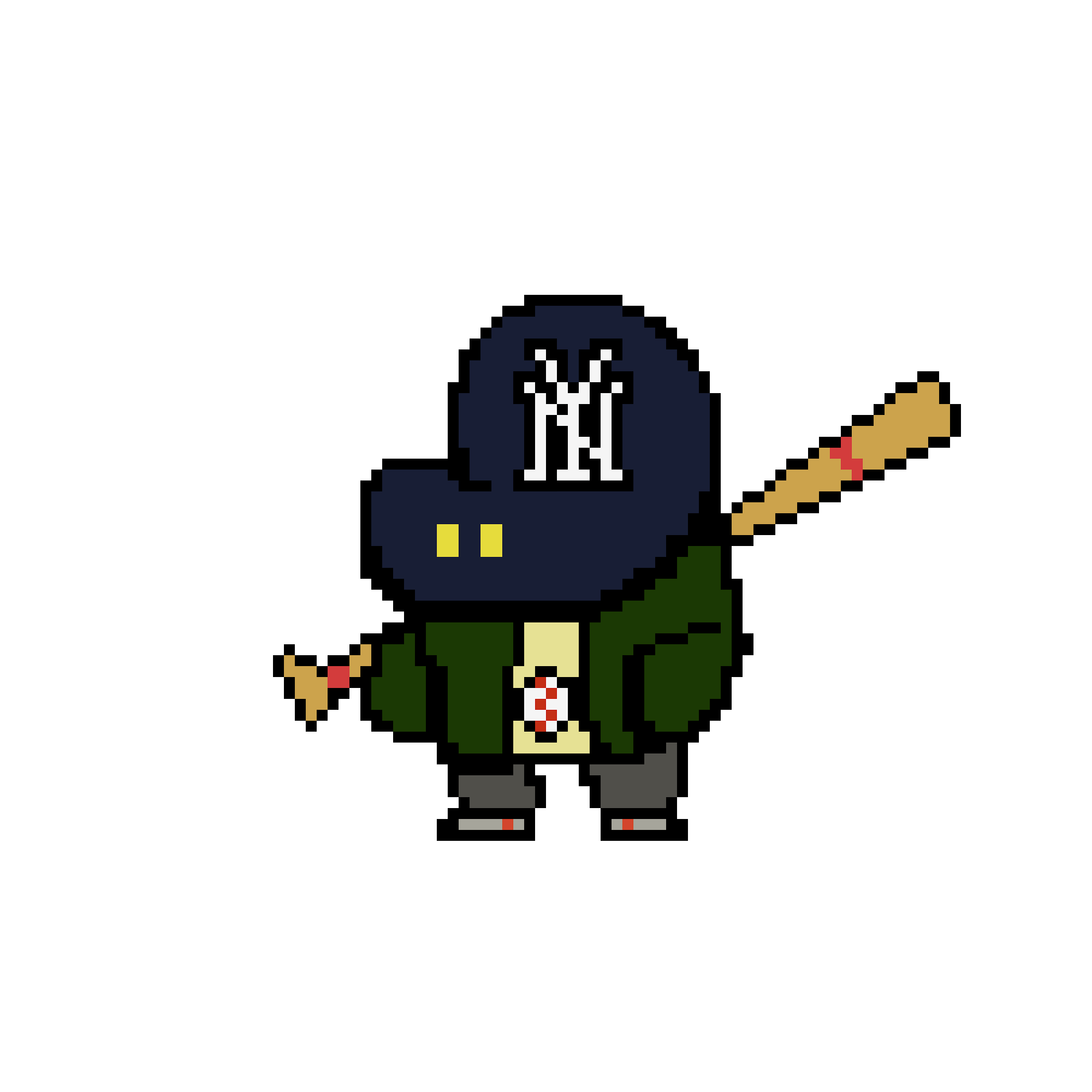 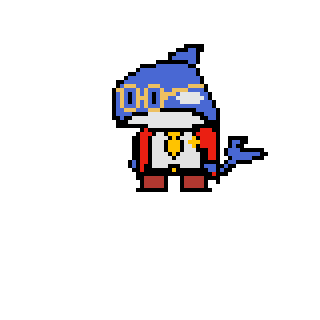 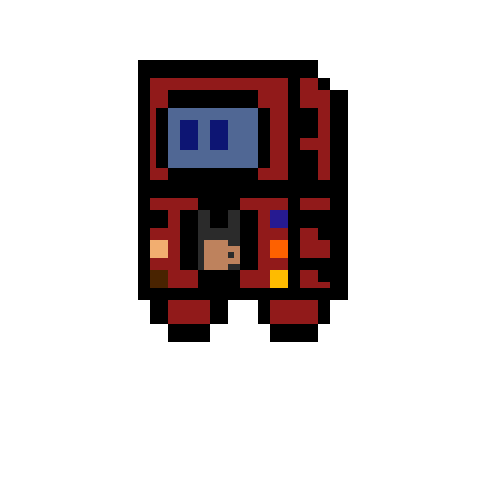 Where can I find Locals?
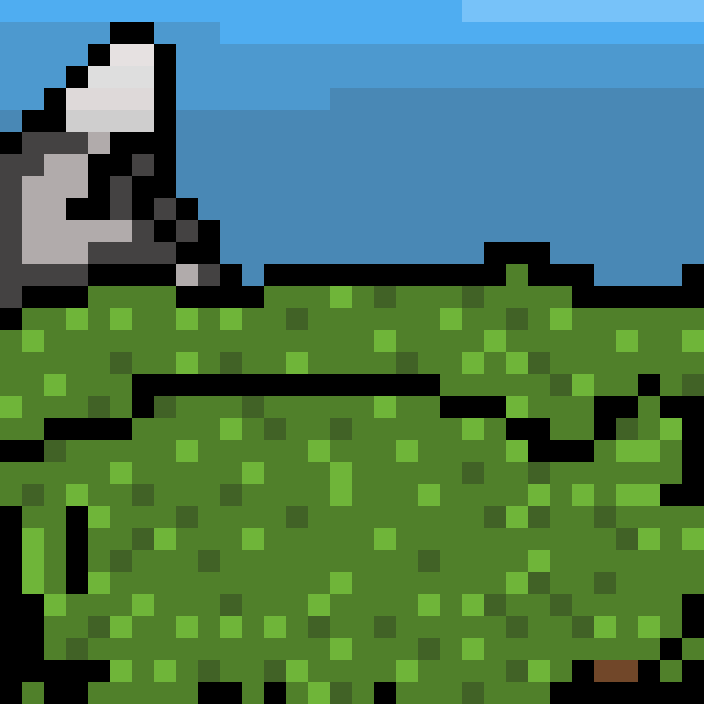 Where can I find Locals?
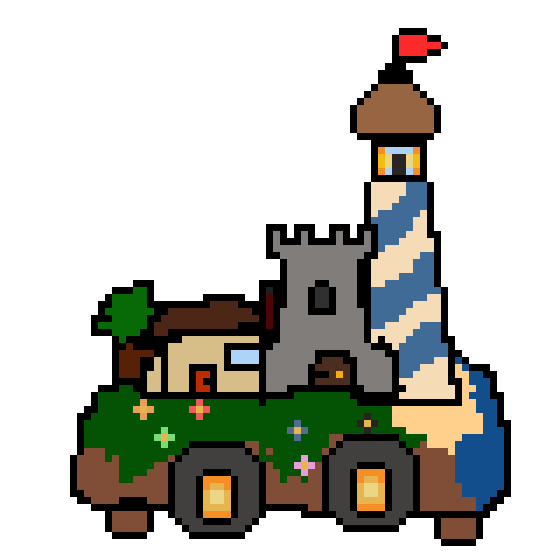 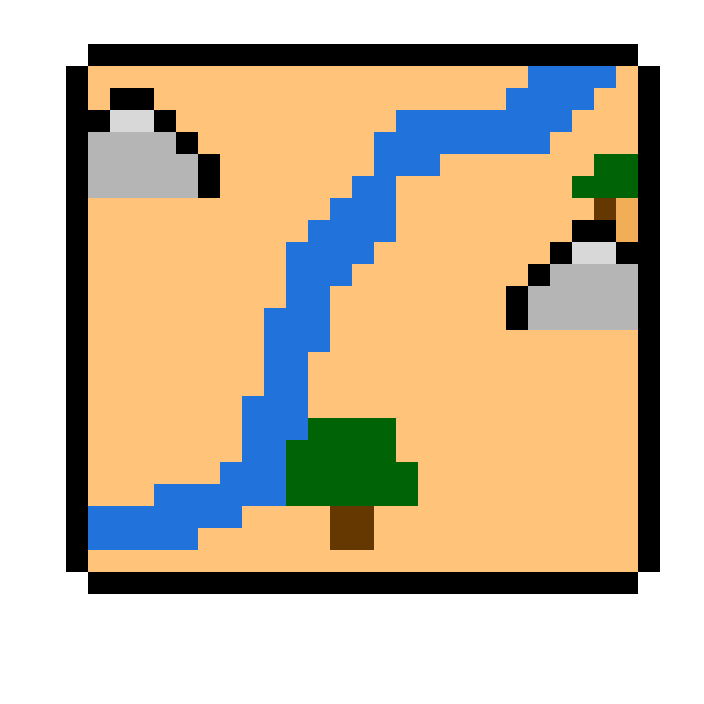 Businesses
Landmarks
Natural environments
Quiet corners of cities and towns
The hidden frontier (paper found here)
Anywhere people are or are not, is where you’ll find a Local!
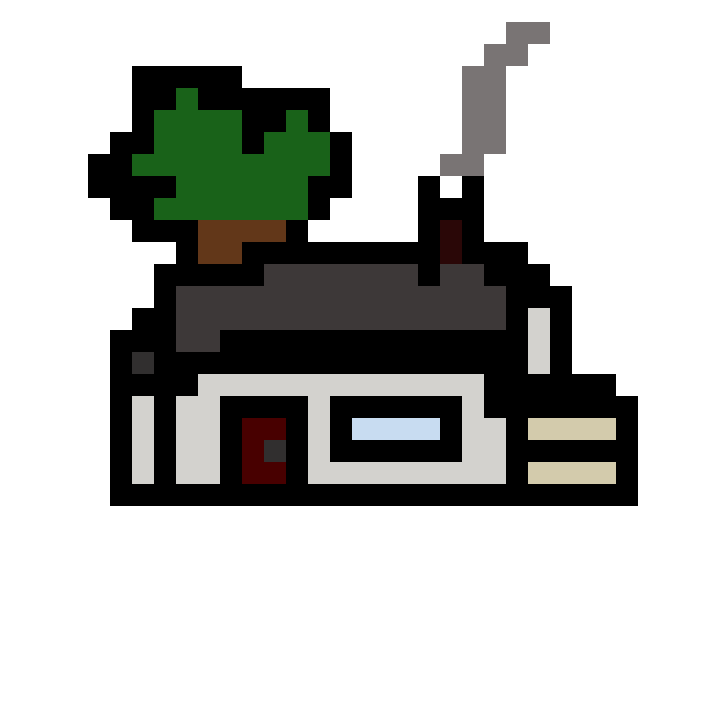 How can I find Locals?
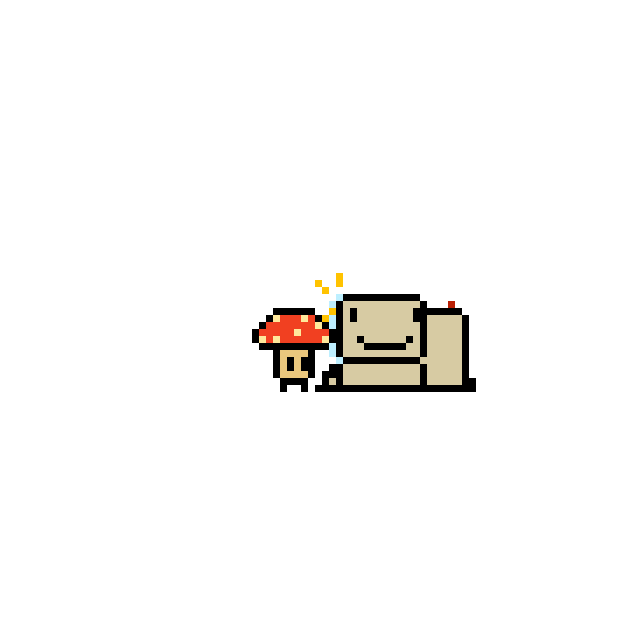 How do I find Locals?
A Local card
Doodles
A Local bridge
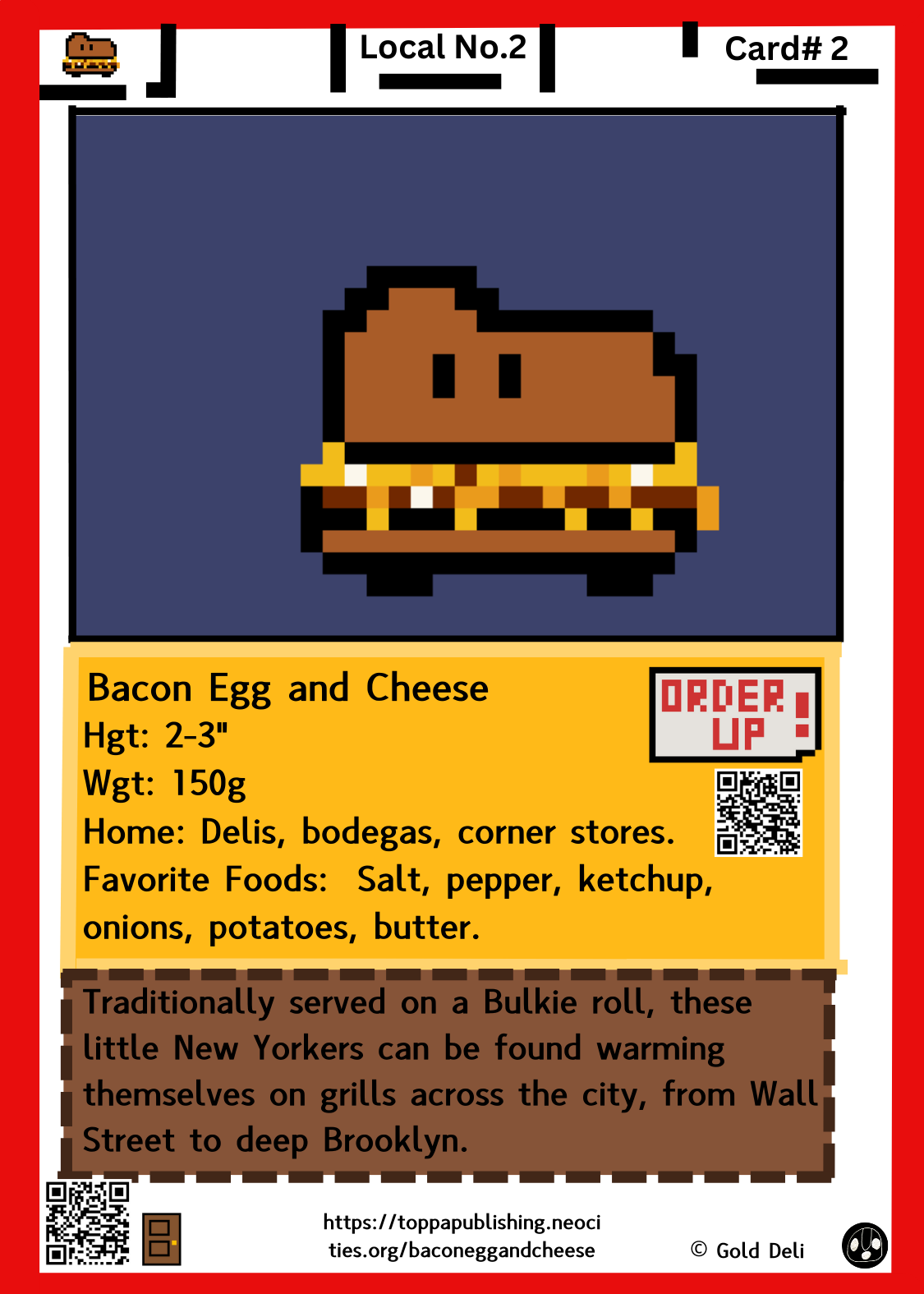 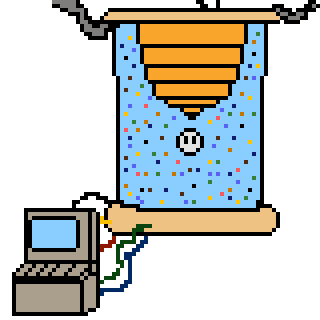 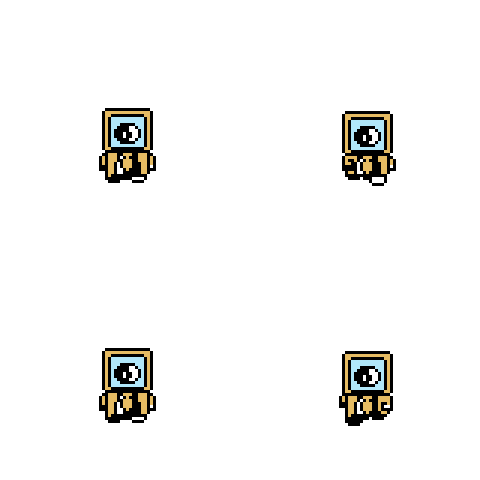 What’s next?
What’s next?
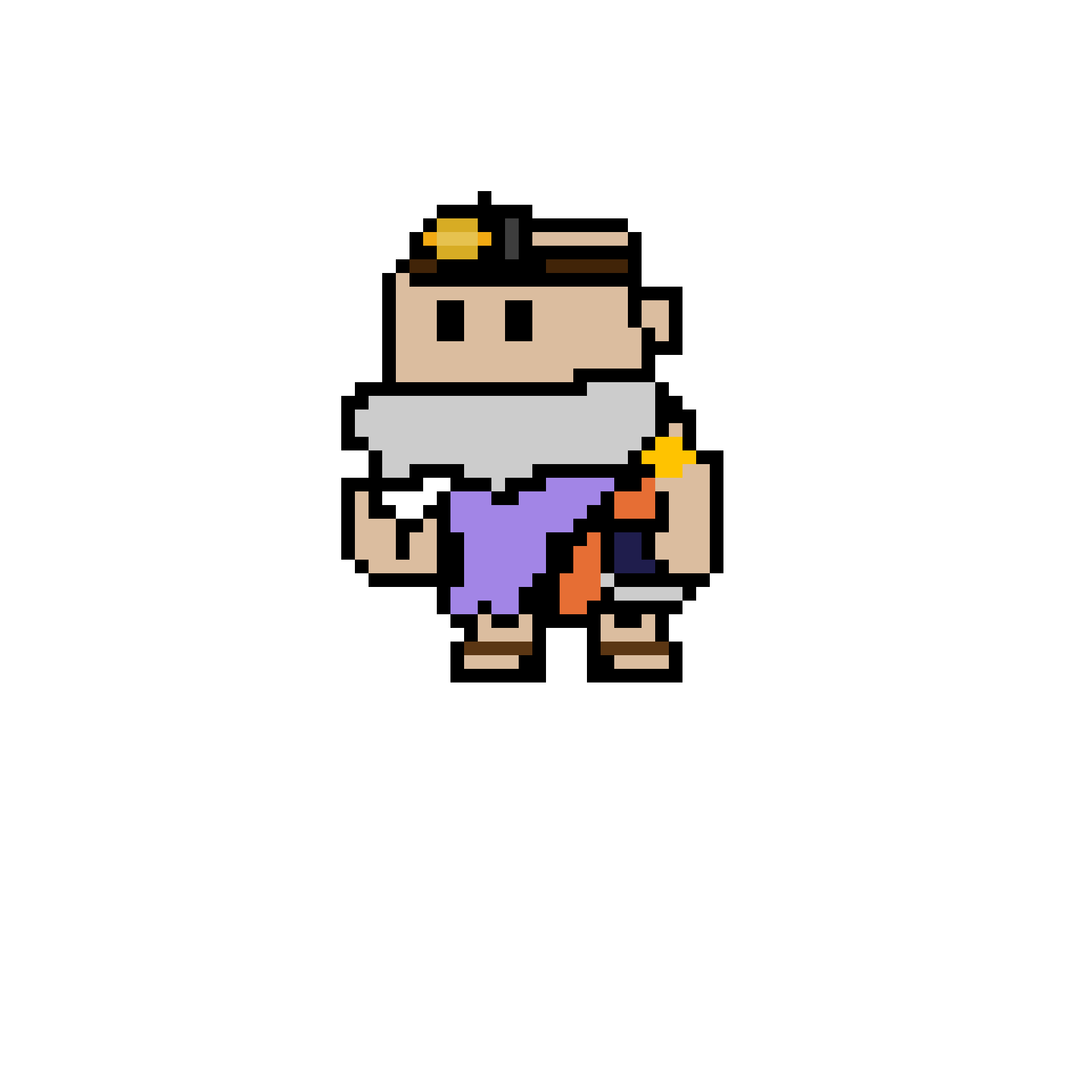 The first Local bridge is coming March 15th
New Locals released every Monday, Wednesday, and Friday.
Local cards will have select releases Spring 2025, and a wide release to the public Summer 2025.
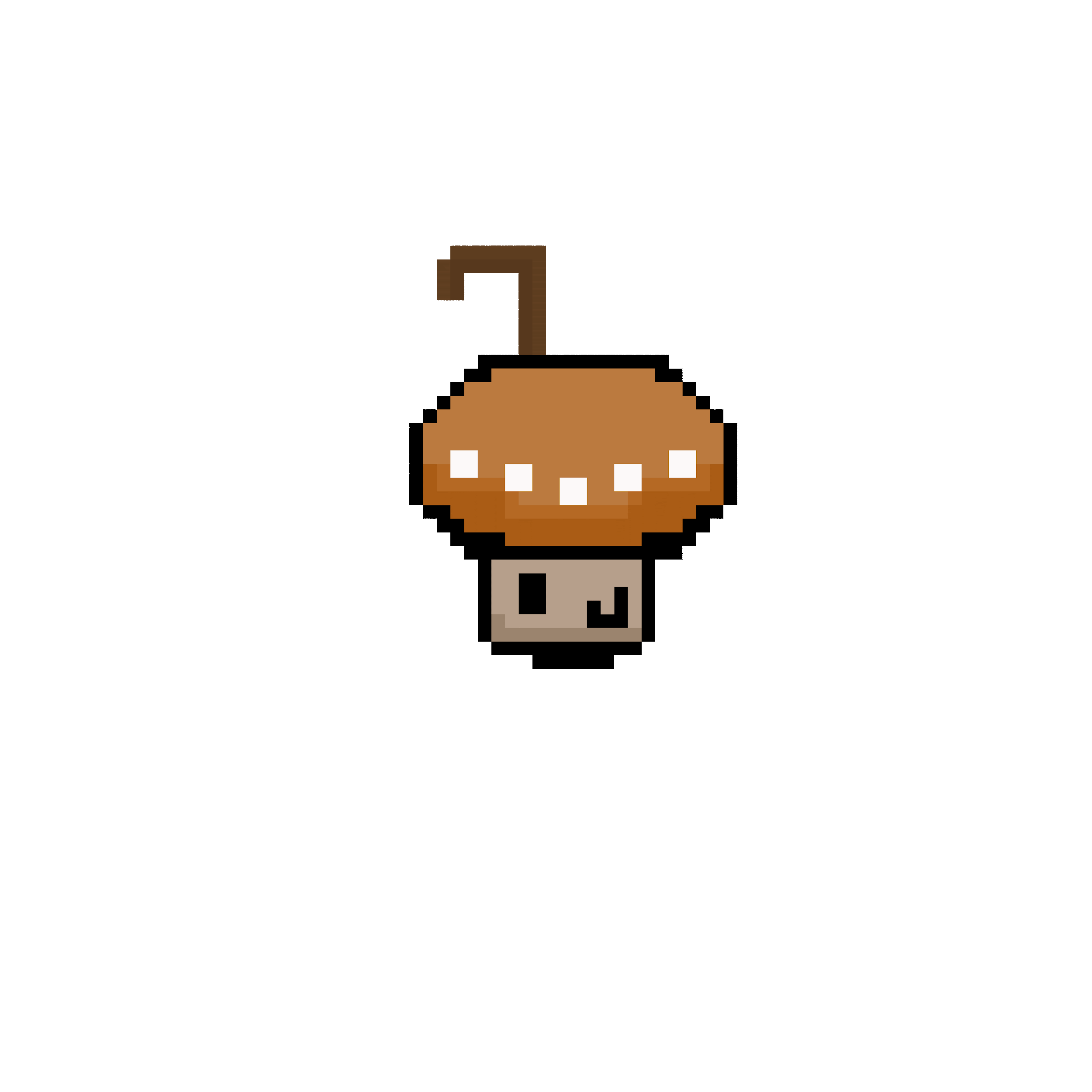 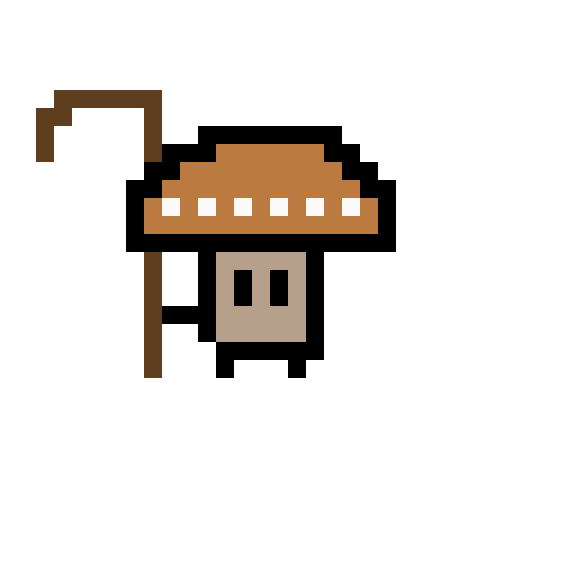 Take care, and stay curious!